Atelier conseil médical
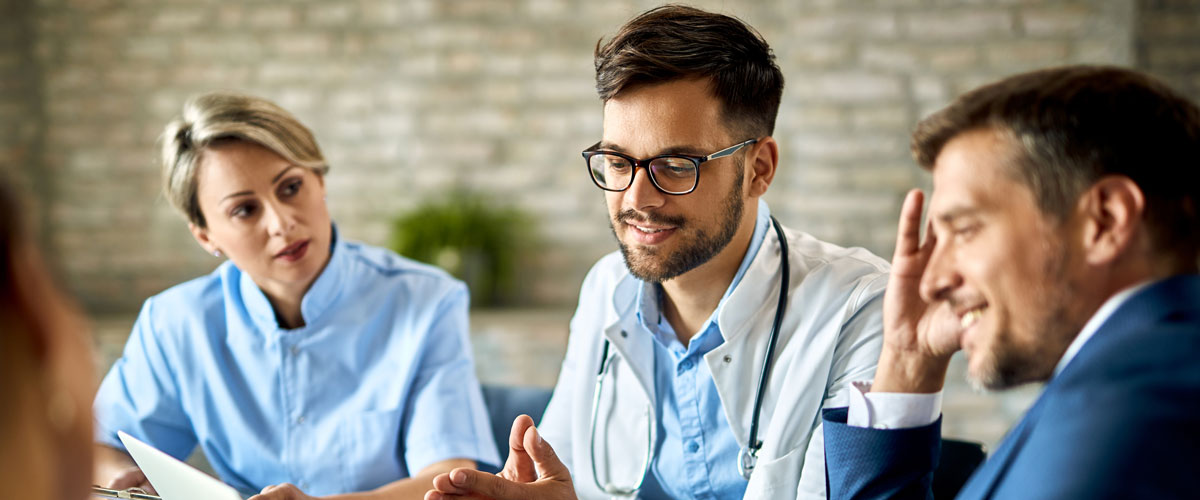 Rencontres avec les territoires 2023
Présentation :

C’est quoi ?
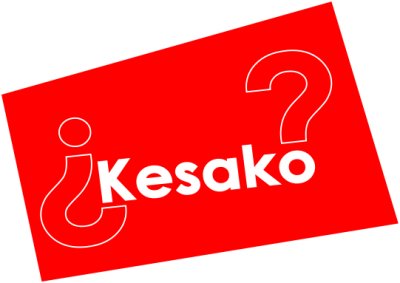 Présentation du Conseil Médical
Un peu de juridique…
 
 
L’ordonnance n° 2020-1447 du 25 novembre 2020 portant diverses mesures en matière de santé et de famille dans la fonction publique a prévu la création au 14 mars 2022 (initialement le 1er février 2022), d’une instance médicale unique dénommée le « conseil médical ».
En application de l’ordonnance, le décret n°2022-350 du 11 mars 2022 relatif aux conseils médicaux dans la fonction publique territoriale est venu modifier le décret n°87-602 du 30 juillet 1987 et le décret n° 2003-1306 du 26 décembre 2003 pour opérer la fusion des deux instances médicales (comité médical et commission de réforme).
Ce texte prévoit les conditions de création, de composition, les modalités d’organisation et de fonctionnement du conseil médical, institué dans chaque département.
Le conseil médical remplace le comité médical et la commission de réforme. Il est composé:

D’une formation restreinte (cette formation est compétente essentiellement pour les maladies non- professionnelles) ;
D’une formation plénière (cette formation est compétente pour l’invalidité, les accidents du travail et les maladies professionnelles).
Présentation du Conseil Médical
Quelques chiffres :
 
Le conseil médical traite les dossiers des collectivités affiliées et des non affiliées
 
433 collectivités pour 13823 fonctionnaires
Dont 6 collectivités non affiliées : le SDISS - CCAS MONTPELLIER - CTE AGGLO BEZIERS MEDITERRANNEE - CCAS BEZIERS – BEZIERS – EID
 
Quelques chiffres de l’année 2021 et 2022….
 
1041 dossiers en formation restreinte pour l’année 2021
942 dossiers en formation restreinte pour l’année 2022
 
432 dossiers en formation plénière pour l’année 2021
422 dossiers en formation plénière pour l’année 2022
Présentation du Conseil Médical
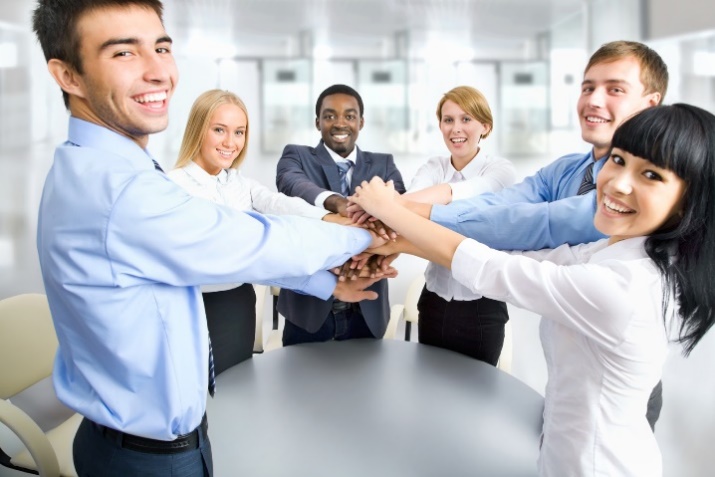 Le service c’est qui ? Composition


Aurélia DEO CAMPO : Responsable du pôle Conseil Accompagnement 
     Risque Statutaire et adjointe à la responsable de la direction du Conseil Statutaire et de l’accompagnement des                                                           collectivités 

Béatrice CAZAVIEILLES : Coordinatrice du secrétariat du conseil médical en charge des collectivités affiliées et CTE de COMM, SIVOM

 Marie Josée PERSIN : Gestionnaire en charge des collectivités affiliées de la lettre A jusqu’à la mairie de MEZE

Aurélie REA : Gestionnaire en charge des collectivités non affiliées, des CCAS et des EPAHD
 

Nous contacter : instancesmédicales@cdg34.fr
Réforme et changement
Ce qui change depuis la réforme des instances…
 
Et alors ces changements ?
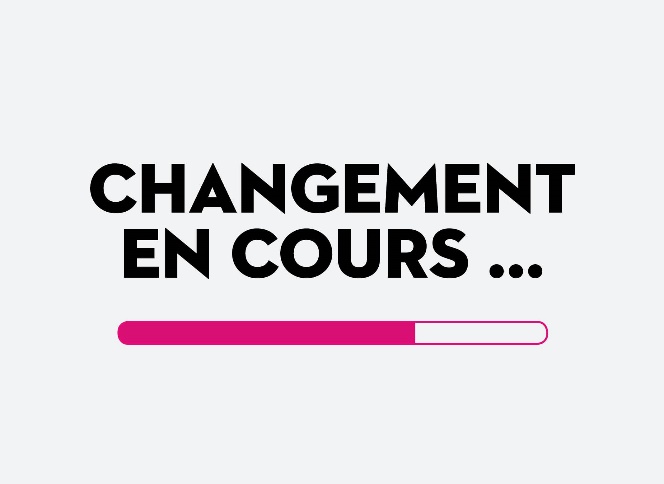 Réforme et changement
La formation restreinte

Composition : 
Le médecin président
Deux médecins agrées

Le conseil médical n’est plus saisit pour les prolongation de congés maladie ordinaire au-delà de 6 mois. 
Mais la collectivité doit procéder à la visite de contrôle obligatoirement pour les arrêts de maladie ordinaire de plus de 6 mois (ce contrôle peut se faire à tout moment mais est obligatoire au-delà de 6 mois)

Quand saisir la formation restreinte :

pour la réintégration au bout de 12 mois consécutifs de congé de maladie ordinaire
pour une ATTRIBUTION de demande de congé de longue maladie
pour une ATTRIBUTION de demande de congé de longue durée
pour le renouvellement lors du passage à demi traitement (au but d’un an pour le CLM et 3 ans pour le CLD)
pour la MISE en disponibilité d’office, ses prolongations et sa réintégration à expiration des droits
pour une réintégration en fin de droit CLM ou CLD
contestation des avis du médecin agrée
reclassement dans un autre emploi
…
Réforme et changement
Le conseil médical en formation plénière
Composition :
Le médecin président
Deux médecins agrées
Deux représentants de l’administration
Deux représentants du personnel (syndicats)

Le médecin de prévention s’il souhaite venir, un spécialiste si le médecin président demande sa participation

Quand saisir le conseil médical en formation plénière :

Attribution de l’allocation temporaire d’invalidité
Appréciation de l’impossibilité définitive et absolue pour le fonctionnaire stagiaire de reprendre ses fonctions en raison d’une pathologie imputable au service (rente d’invalidité)
Lorsqu'une faute personnelle ou toute autre circonstance particulière est potentiellement de nature à détacher l'accident du service 
Lorsqu'un fait personnel du fonctionnaire ou toute autre circonstance particulière étrangère notamment aux nécessités de la vie courante est potentiellement de nature à détacher l'accident de trajet du service 
Lorsque l'affection résulte d'une maladie contractée en service telle que définie au IV de l'article 21 bis de la loi du 13 juillet 1983 précitée dans les cas où les conditions prévues au premier alinéa du même IV ne sont pas remplies
Fixation du taux pour la retraite pour invalidité
…
Réforme et changement
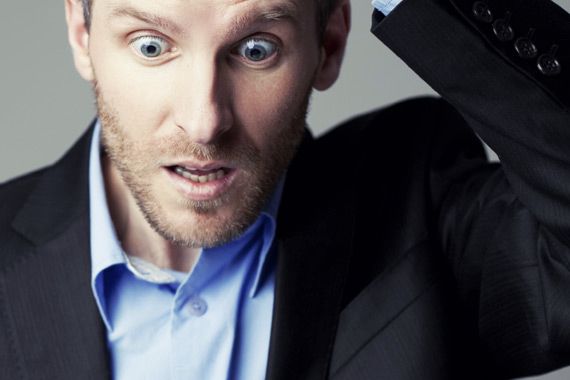 Et les prolongations ? Et la reprise ? Et le temps partiel thérapeutique ?
PLUS DE PASSAGE EN FORMATION RESTREINTE
 



Pour les renouvellements hors passage en demi traitement, l’agent doit adresser à son administration un certificat médical de son médecin précisant que le congé doit être prolongé et la durée de celui-ci (3 à 6 mois)
L’administration, sans saisir le conseil médical, procède au renouvellement. 
Attention vous devez procéder à un examen médical par un médecin agréé au moins une fois par an.

Si votre agent vous demande de reprendre pendant son CLM ou son CLD un certificat de son médecin traitant suffira, ainsi que pour le temps partiel thérapeutique.
Si vous avez une doute vous pouvez solliciter une visite auprès d’un médecin agréé et/ou auprès du médecin de prévention.
 
Attention n’oubliez pas de demander l’avis du médecin pour toutes prolongations du TPT – à savoir qu’un certificat médical hospitalier vaut avis d’un médecin expert. Au-delà de 3 mois il faut demander l’avis du médecin agréé.
Réforme et changement
Avantages pour les collectivités depuis la réforme :
 
Gain de temps : la collectivités selon les situations n’a plus attendre l’avis du conseil médical et donc à préparer une saisine accompagnées des pièces.

Pas de délai d’attente pour prendre les arrêtés lors de la plupart des prolongations et des reprise avant fin de droit.

L’agent peut reprendre plus vite avant l’expiration de ses droits à congés maladie, si l’agent souhaite reprendre, avec un avis favorable de son médecin et l’accord de la collectivité.
Procédure pour présenter un dossier
Quelle est la procédure à suivre pour qu’un dossier soit présenté ?
 
=> coté collectivité :
 
Identification d’un dossier susceptible de passage devant le conseil médical (CM)

Préparer le dossier à l’aide de la saisine du CM (compléter impérativement les informations obligatoires, par ex : adresse de l’agent, nom du médecin de prévention…)

Bien formuler sa demande (le CM ne peut pas s’autosaisir, il ne rendra un avis que sur ce que la collectivité aura demandé)

Saisir le CM 2 mois au moins avant l’expiration des droits à congés maladie ou de renouvellement

Transmettre le dossier par voie dématérialisée : instancesmédicales@cdg34.fr
Procédure pour présenter un dossier
=> coté secrétariat du CM :
 
Réception du dossier
 
Envoi d’un accusé réception à la collectivité et à l’agent (soit par courrier AR soit par mail avec accusé de lecture et de réception)

Instruction administrative du dossier par le secrétariat du CM :

- Vérification que le dossier relève de la compétence du CM
- Vérification des mentions obligatoires
- Vérification que toutes les pièces nécessaires au traitement du dossier ont été transmises

Si un élément manque, si la question est mal formulée, si doute le secrétariat reprend attache avec le service ou la personne qui a transmis le dossier.
Attention : Possibilité de contester les conclusions médicales du médecin expert (2 mois à compter de la connaissance de ces conclusions, contestation possible par la collectivité ou par l’agent).
Procédure pour présenter un dossier
=> coté secrétariat du CM :
 
Enregistrement du dossier :
 
En fonction de la demande, le secrétariat va orienter le dossier devant le CM restreint/plénier ou les 2.
Saisie informatique
 
Pour information  : le conseil médical va mettre en place un nouvel outil informatique : AGIRHE.

Ce nouveau logiciel vous permettra de : 
Saisir le dossier (sécurisera votre saisine)
Avoir votre espace informatique (respect du secret médical, de la réglementation RGPD, suivi des dossiers, reprise des données déjà enregistrées..)
Savoir où en est votre dossier
Accès à vos documents sur votre espace
Procédure pour présenter un dossier
=> Procédure coté président et secrétariat du conseil médical :
 
Transmission de la demande au Président du CM
Instruction par le Président du CM 
Transmission par le président du CM au secrétariat des demandes de complément d’information :
- Expertise médicale
- Complément d’information
- Contenu de l’ordre de mission

Si expertise, envoie par le secrétariat du CM à la collectivité d’une information par mail, envoie à l’agent d’un courrier pour l’inviter à prendre RDV auprès du médecin agréé désigné et à nous communiquer la date de RDV, envoie de l’ordre de mission au médecin.
Convocations et informations
Encore du  juridique…
 
Décret 87-602 – Article 7
 
Convocation : 1 mois avant le CM pourquoi? 
 
Respect du délai de 10 jours du droit de l’agent pour consulter son dossier (obligatoire)
Respect du délai postal si envoie en AR (l’agent à 15 jours pour retirer son AR)
Respect du délai administratif pour procéder aux convocations (env 100 dossiers lors de la semaine des CM)
 
Les convocations se font soit par courrier AR soit par mail avec accusé de lecture et de réception avec mention dans l’objet du motif de l’envoi (convocation, notification de l’avis, prise de RDV…)
En cas de retour NPAI ou de mail non délivré le secrétariat averti la collectivité et l’invite à vérifier les informations qu’elle a transmise. Il n’appartient pas au secrétariat du CM de rechercher ou de vérifier les informations communiquées par la collectivité.
Préparation du conseil médical
Gestion des dossiers en attente du passage en CM :
 
Le secrétariat assure le suivi des dossiers en procédant aux relances nécessaires des documents en attentes : retour d’expertise par exemple
Préparation et finalisation des dossiers
Tenue des réunions nécessaires par exemple avec le président du CM
Préparation du projet d’ordre du jour qui sera validé ou modifié par le Président du CM

Fixation de l’ordre du jour (ODJ) et convocation des membres :
 
Convocation des médecins du CM
Convocation des représentants du personnel
Convocation des représentants de l’administration
Envoi de l’ODJ aux membres, aux médecins de prévention
Le CM se tenant en visioconférence le secrétariat indique qu’il est disponible pour toute difficulté liée à la connexion visio et peux procéder à la demande à des tests de connexion
Séances et Avis
Que se passe t-il lors de la séance ?

Tenue de la séance :
Vérification du quorum, en effet il faut un minimum de membres présents pour que l’avis puisse être donné, si absence de quorum, le dossier sera ajourné et les avis porteront mention du motif d’ajournement 
Si des éléments n’ont pas été adressés ou que les membres lors de la séance s’aperçoivent qu’ils ont besoin d’un complément d’information, le dossier peut être ajourné et portera la mention du motif de l’ajournement
Débats et votes des membres
Rédaction de l’avis conforme aux décisions du CM lors de la séance en présence des membres :
- Avec mention des personnes présentes : membre, agent, avocat, médecins…
- Avec mention des médecins membres qui n’ont pas pu participer aux débats ni voter car ils ont procédé à l’expertise de l’agent
Envoi des avis aux collectivités avec une fiche sur la situation statutaire
Envoi de l’avis à l’agent
=> Avis par mail à la collectivité, en AR à l’agent ou en mail avec accusé de réception et de lecture
Finalité
Pourquoi tout cela ?

L’avis du CM est un des fondements essentiels de la prise de l’arrêté par la collectivité mais il ne s’impose pas à elle. La collectivité peut prendre un avis contraire. Dans cette hypothèse elle doit envoyer copie de cet arrêté au CM.

La transmission des pièces permettant d’éclairer le CM dans sa prise d’avis, le respect des délais, les phases d’instruction, vous permettent de prendre des décisions conforme à la législation et d’éviter les vices de procédures.
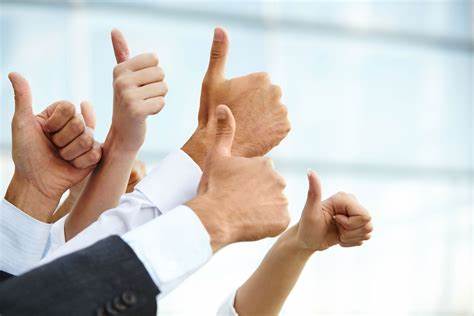 Finalité
Pour aller plus loin :
 
Les avis du conseil médical en formation restreinte peuvent être contestés devant le conseil médical supérieur (CMS) dans les 2 mois de réception de l’avis. 

La contestation est adressée uniquement au secrétariat du conseil médical de l’Hérault (CDG34) qui la communiquera accompagnée des pièces au CMS. L’agent ou la collectivité ne peuvent pas saisir directement le CMS au risque de voir leur demande irrecevable.

Les avis du conseil médical en formation plénière ne peuvent pas être contestés devant le CMS ou devant le CM, seul l’arrêté qui sera pris par la collectivité pourra être contesté devant le TA dans les 2 mois suivant la notification de la décision.

Si un courrier revient NPAI ou un mail non délivré, le secrétariat du CM préviendra la collectivité afin qu’elle s’assure que les informations transmises sont fiables. 

Attention, la simple mention de l’avis dans le visa de l’arrêté n’est pas suffisant, pensez à motiver votre décision, surtout si vous ne suivez pas l’avis du CM.
Références juridiques
Article  L214-1 et suivants du code général de la fonction publique

Décret n°86-442 du 14 mars 1986 relatif à la désignation des médecins agréés, à l'organisation des conseils médicaux, aux conditions d'aptitude physique pour l'admission aux emplois publics et au régime de congés de maladie des fonctionnaires.

Décret n°87-602 du 30 juillet 1987 pris pour l'application de la loi n° 84-53 du 26 janvier 1984 portant dispositions statutaires relatives à la fonction publique territoriale et relatif à l'organisation des conseils médicaux, aux conditions d'aptitude physique et au régime des congés de maladie des fonctionnaires territoriaux

Décret n°88-145 du 15 février 1988 relatif aux agents contractuels de la fonction publique territoriale

Décret n° 2022-350 du 11 mars 2022 relatif aux conseils médicaux dans la fonction publique territoriale

Arrêté du 14 mars 1986 relatif à la liste des maladies donnant droit à l'octroi de congés de longue maladie

Ordonnance n° 2020-1447 du 25 novembre 2020 portant diverses mesures en matière de santé et de famille dans la fonction publique
Atelier conseil médical
Merci 
de votre attention
Rencontres avec les territoires 2023